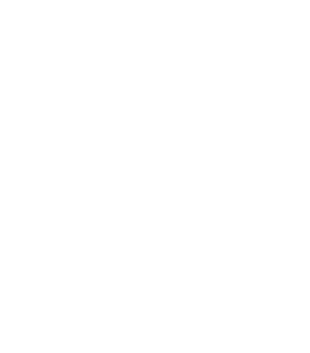 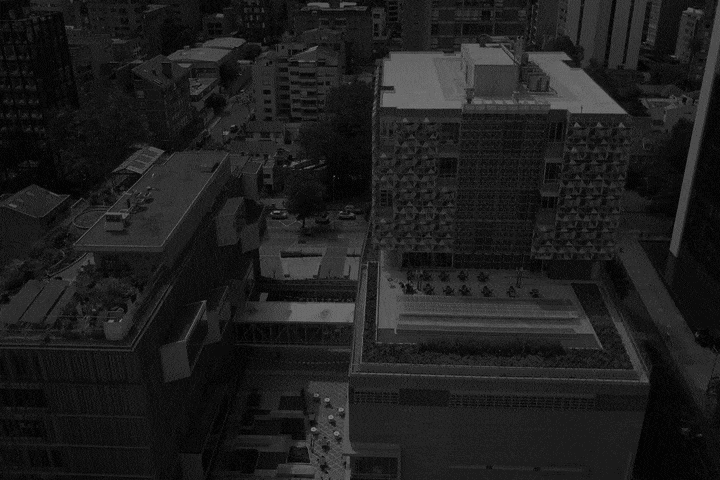 TÍTULO
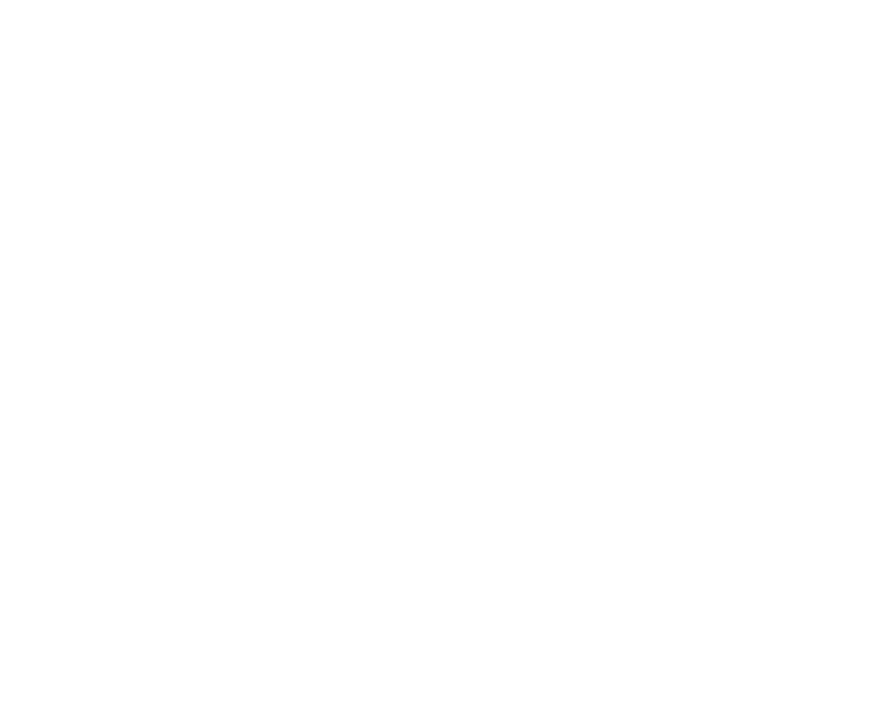 DE LA PRESENTACIÓN
INFO DESTACADA
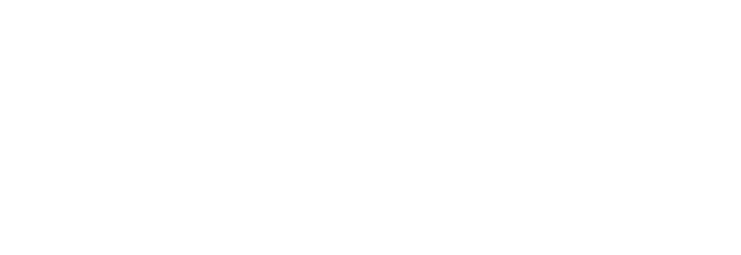 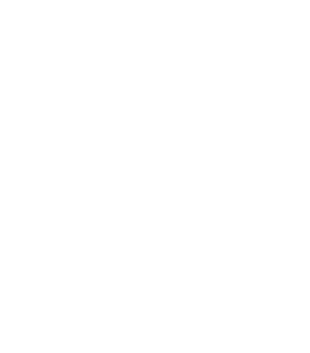 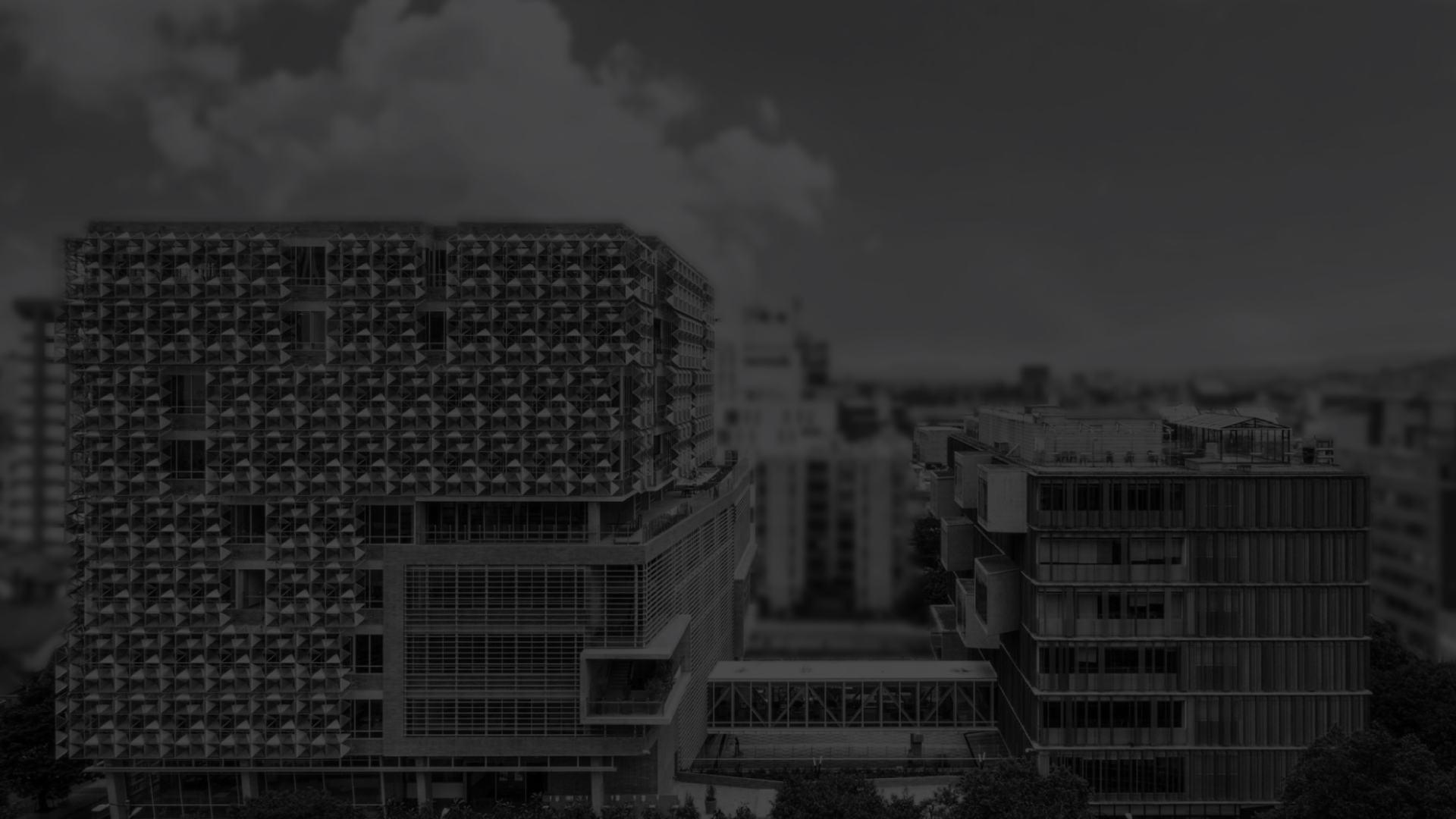 Contenido / Indice
Capítulo 1
Capítulo 2
Capítulo 3
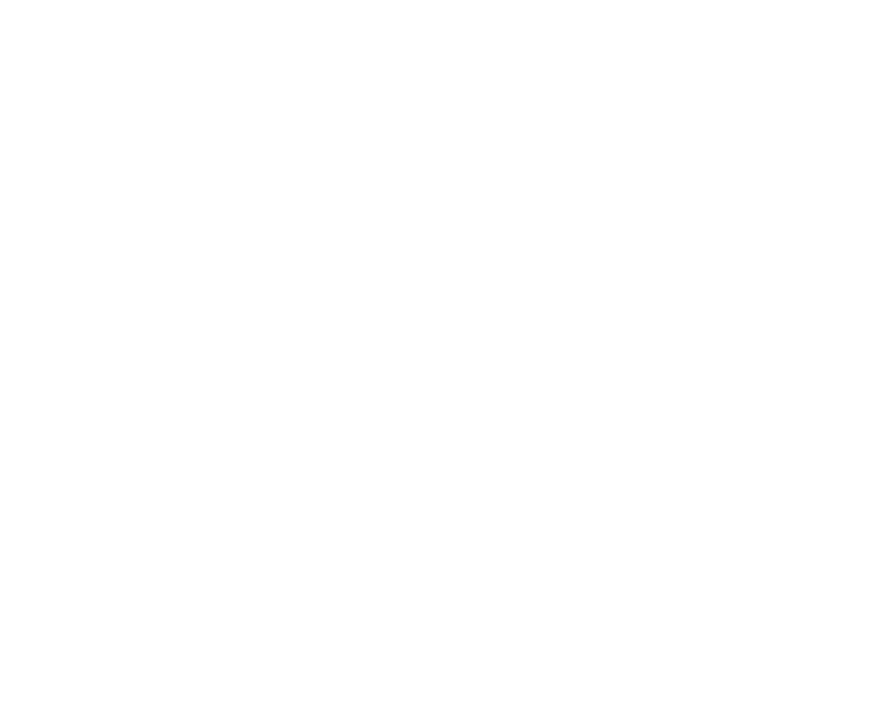 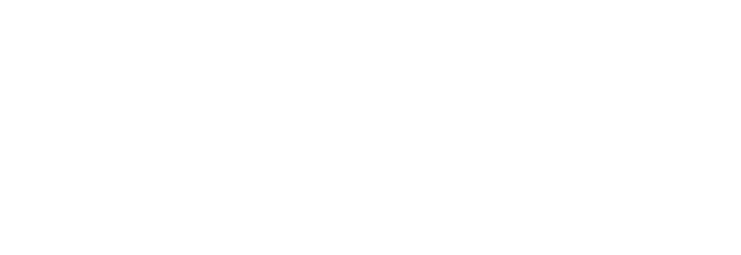 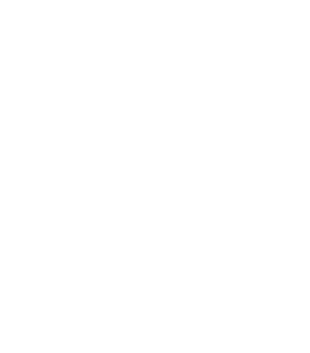 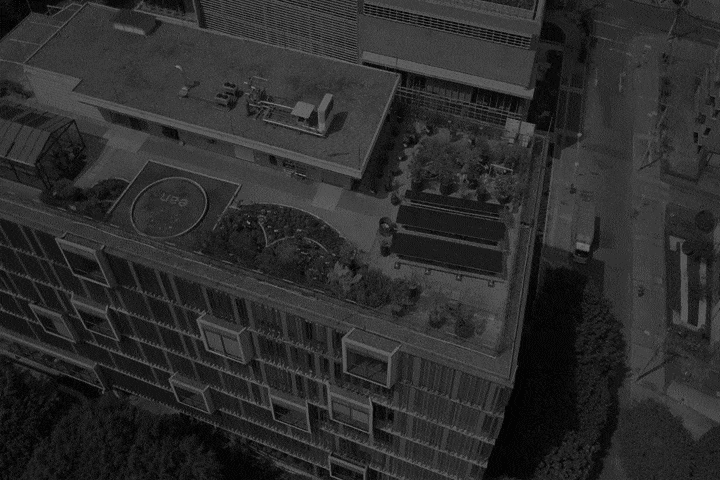 CAPÍTULO 1
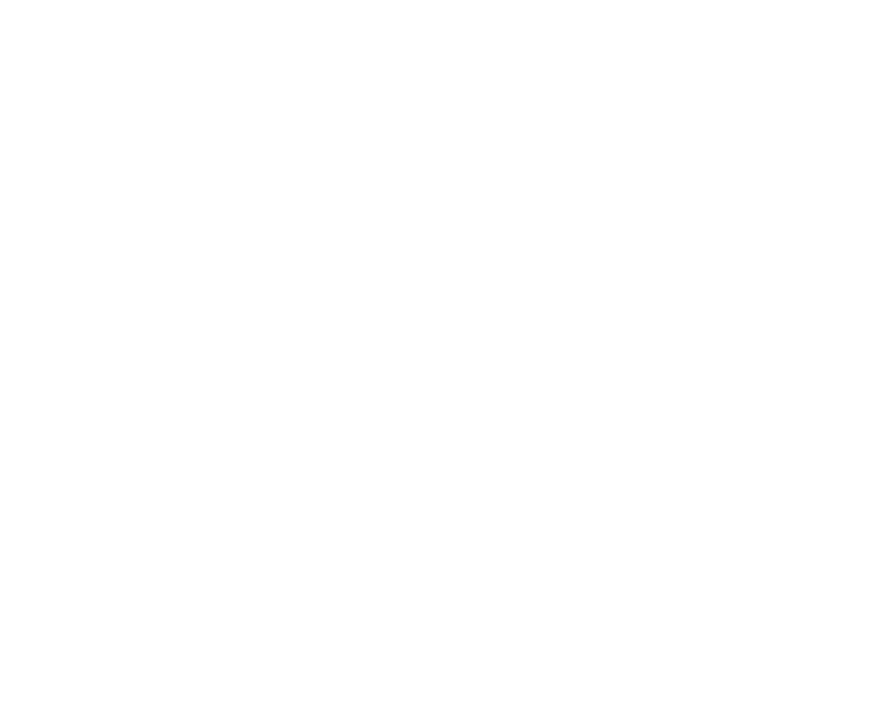 NOMBRE DEL CPA
INFO DESTACADA
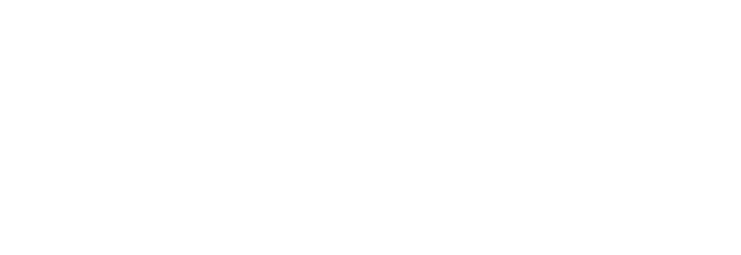 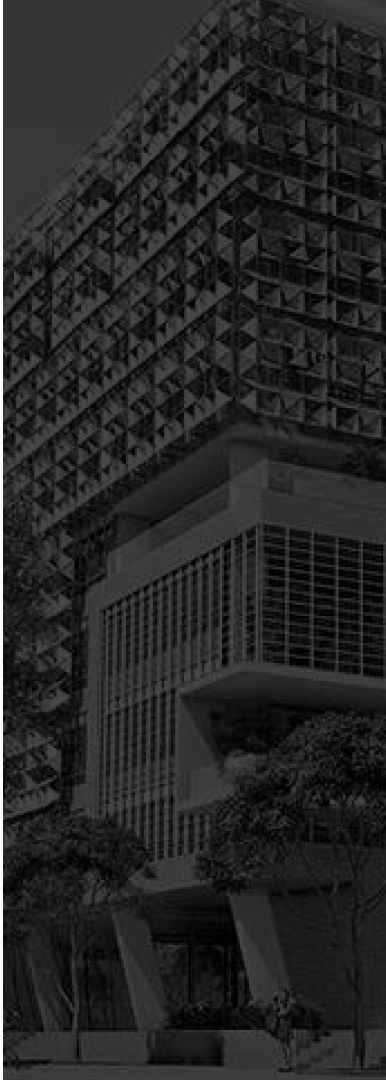 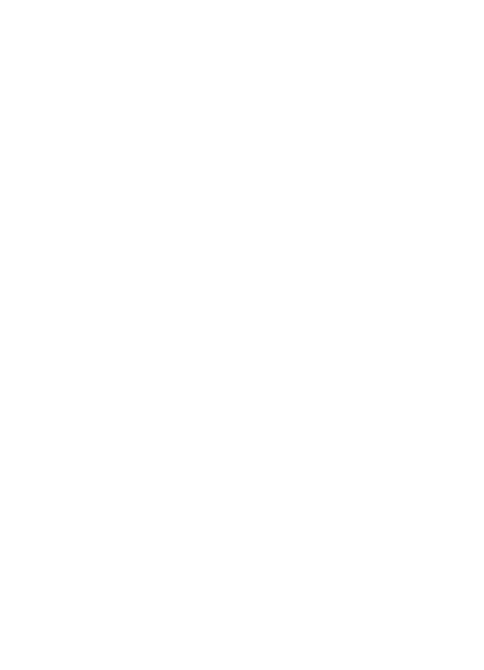 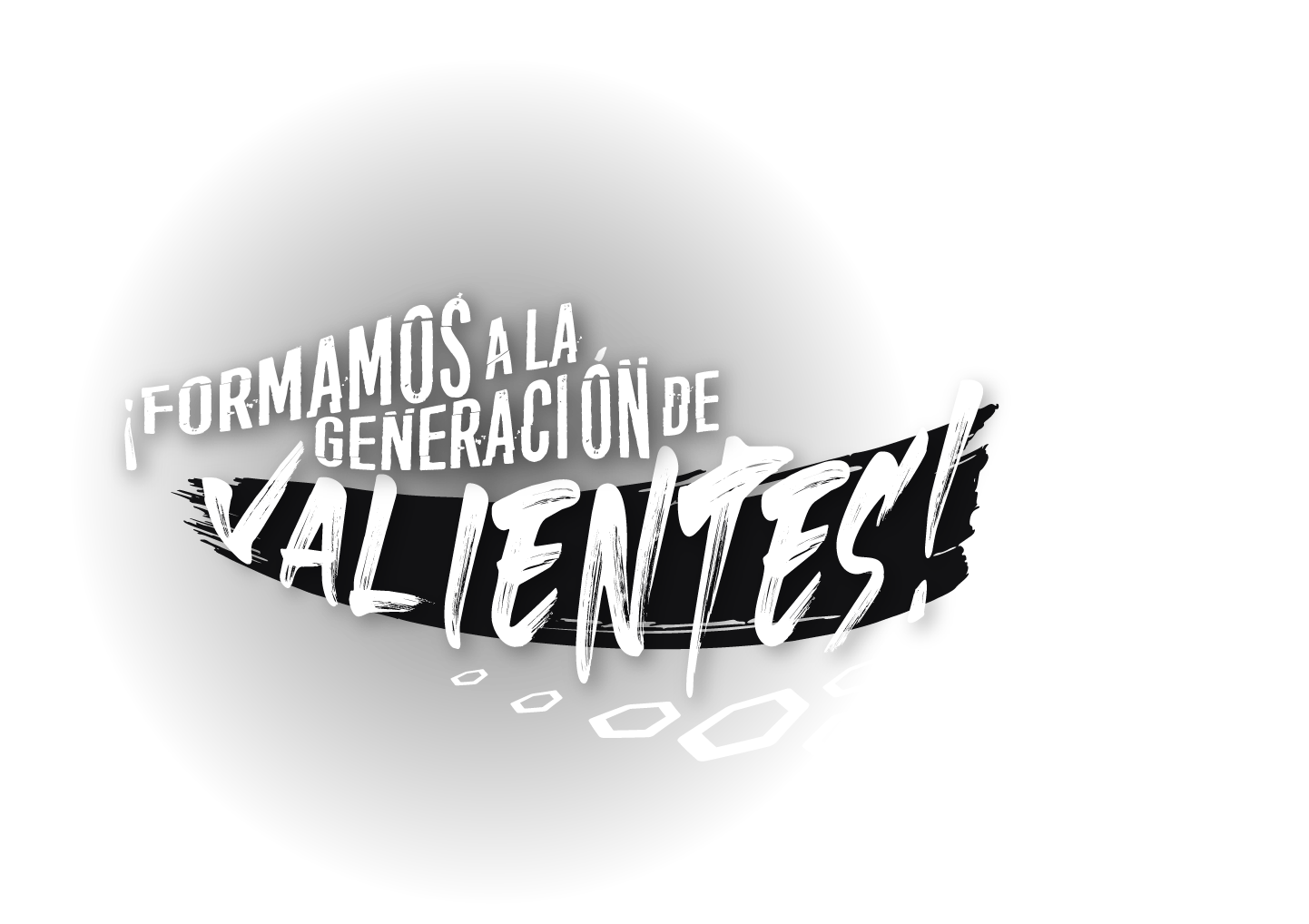 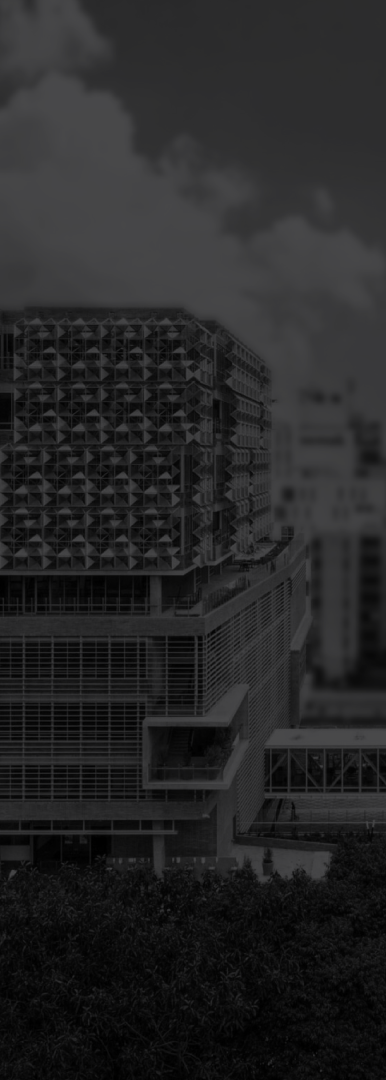 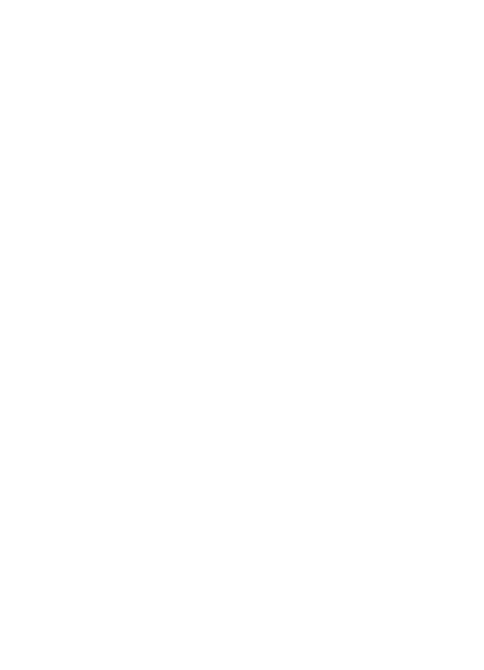 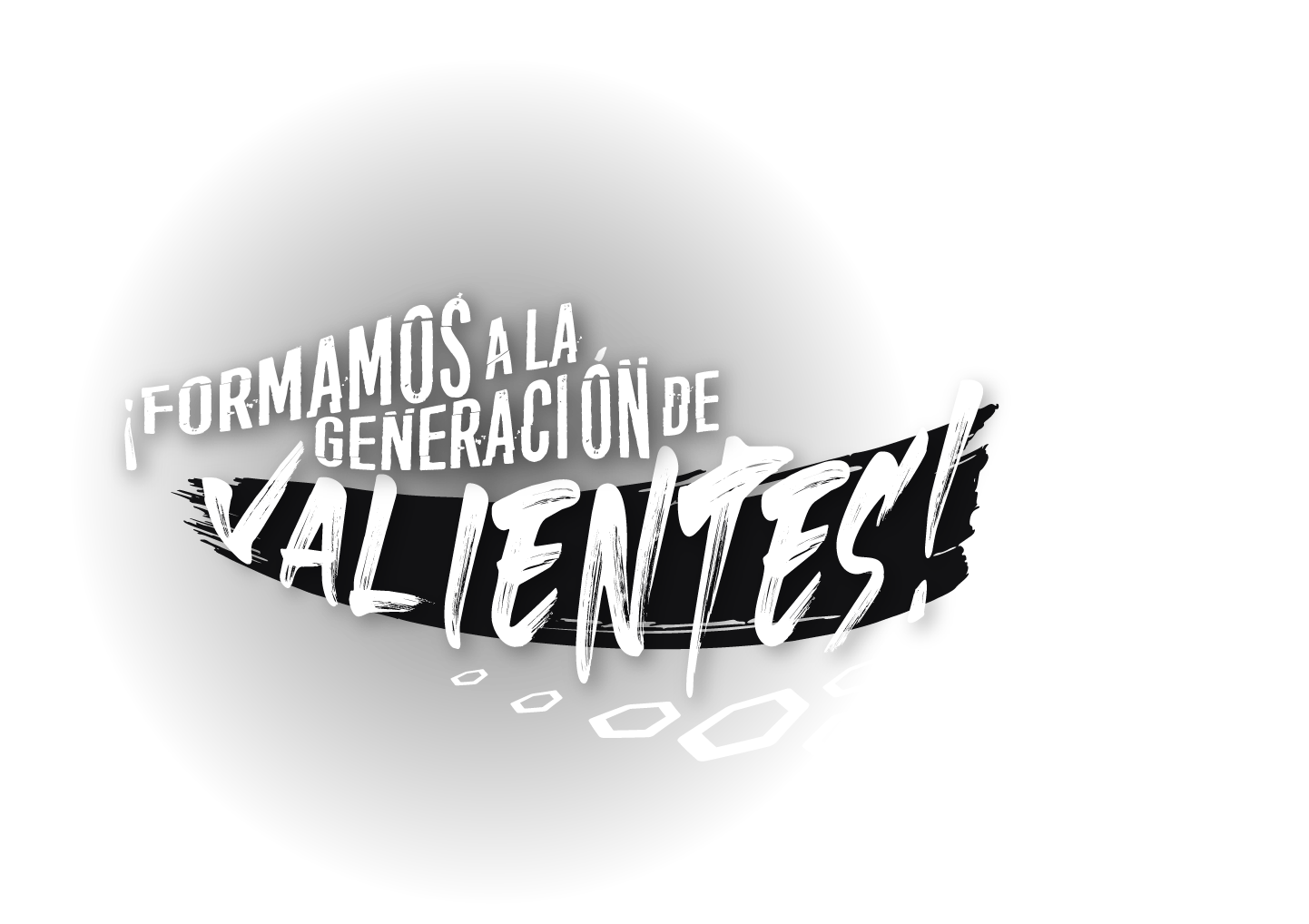 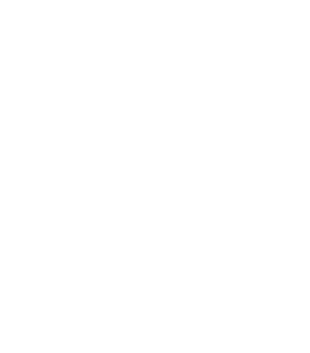 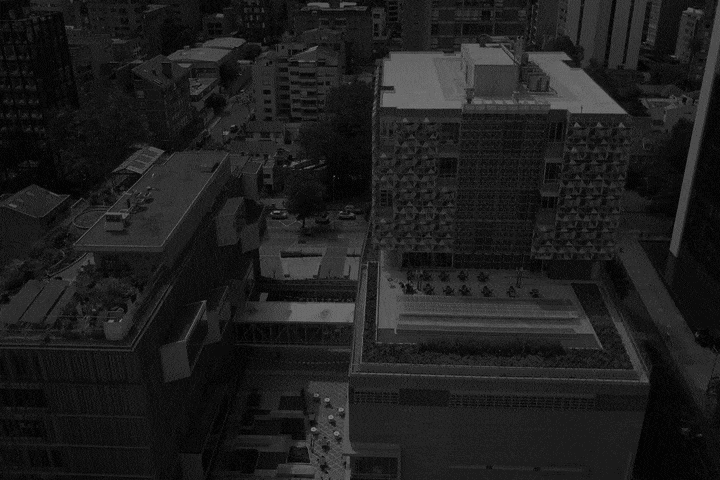 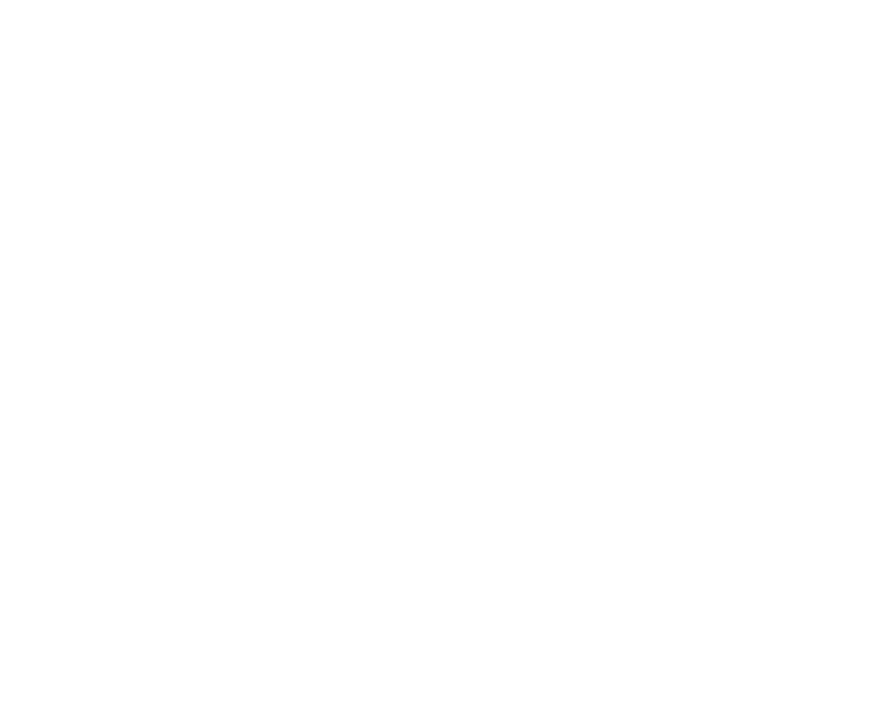 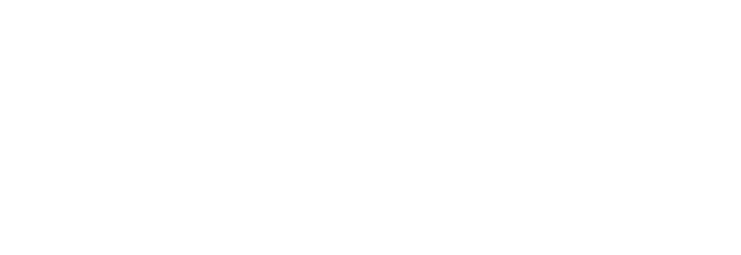 www.universidadean.edu.co
Universidad Ean: SNIES 2812 Personería Jurídica Res. 2898 del Minjusticia - 16/05/69 - Vigilada Mineducación
Ean Legacy: Carrera 11 No. 78-47 - Fundadores: Calle 79 # 11 - 45 - Av. Chile: Calle 71 # 9 - 84 Bogotá D.C., Cundinamarca, Colombia, Suramérica.
Línea gratuita nacional: +57-01-8000-931000
Centro de contacto en Bogotá: +(57-601) 593 6161 - +(57-601) 593 6464
E-mail: informacion@universidadean.edu.co